Chapter 7 Test
Review
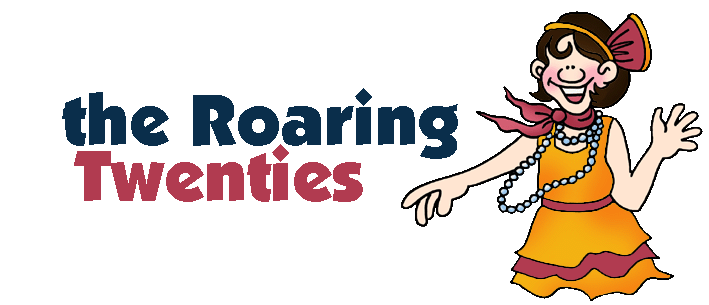 Chapter 7 Review
Final Jeopardy
Economic Prosperity
1920s Hardships
Inventions
1920s City Life
Roaring 20s
100
100
100
100
100
200
200
200
200
200
300
300
300
300
300
400
400
400
400
Yea  Correct!
Return to Game Board
Sorry  Incorrect!
Return to Question
Economic Prosperity- 100
Why did the sale of consumer goods increase after World War II?
People no longer wanted to make sacrifices after the war ended.
Factories returned to producing consumer goods.
Installment buying enabled people to buy goods without paying the whole price at once.
All of the above
Economic Prosperity- 200
What did tariffs do?
Increased prices of products from other countries.
Did not help boost the United States economy.
Decreased prices of products from other countries.
Increased prices of products made in the United States.
Economic Prosperity- 300
What is an industry that is run to make a profit?
Installment buying
Suburb
Commercial Industry
Renaissance
Economic Prosperity- 400
What is a method of purchasing items that allows people to make payments each month until the item is paid for.
Installment buying
Suburb
Commercial Industry
Renaissance
1920s Hardships- 100
United States famers experienced difficulties during the 1920s because -
The Allies demanded more food than farmers could grow
After the war ended, the demand for farm goods decreased
They could not keep up with the increasing demand
There was a drought
1920s Hardships- 200
True or False?
	Immigrants coming to the United States had to pass a test upon entering.
True
False
1920s Hardships- 300
True or False?
	The United States did not have a limit on the number of immigrants during the 1920s.
True
False
Inventions -100
Name one industry that was created after the automobile was introduced.
Back to Game Board
Inventions - 200
Name one industry that was created after the automobile was introduced.
Back to Game Board
Inventions - 300
Name one industry that was created after the automobile was introduced.
Back to Game Board
Inventions - 400
How did radio affect Americans’ lives in the 1920s?
It provided access to news.
It increased the attendance to sporting events.
It brought a common culture to Americans.
All of these
1920s City Life -100
True or False?
	After the war ended, Americans no longer wanted prohibition.
True
False
1920s City Life - 200
Which of the following statements about the Harlem Renaissance is NOT true.
The 1920s was a time of great creativity for African American writers, musicians, and artists.
Many people visited Harlem clubs to see singers, dancers, and band leaders.
Harlem is a neighborhood in northern Chicago.
The Harlem Renaissance was an important part of the Roaring Twenties.
1920s City Life - 300
Which word is the French word for “rebirth”, and used to describe a time of great interest and activity in the arts?
Installment buying
Prohibition
Renaissance
Commercial Industry
1920s City Life - 400
True or False?
	During the 1920s many people were moving away from the cities.
True
False
Roaring 20s -100
Who was famous for his plain but vivid writing style?
Langston Hughes
Ernest Hemingway
Sinclair Lewis
F. Scott Fitzgerald
Roaring 20s - 200
Who was famous for successfully flying from New York to Paris
Amelia Earhart
Charles Lindbergh
Billie Holiday
Al Capone
Roaring 20s - 300
Who was famous for creating a high-end fashion empire?
Billie Holiday
Coco Chanel
Georgia O’Keeffe
Louis Armstrong
Roaring 20s - 400
Who were two of the decades most popular composers?
The Gershwins
The Hemingways
The Robinsons
The Holidays
Final Jeopardy
Who was famous for starring in numerous silent films in the 1920s?
Return to Game Board